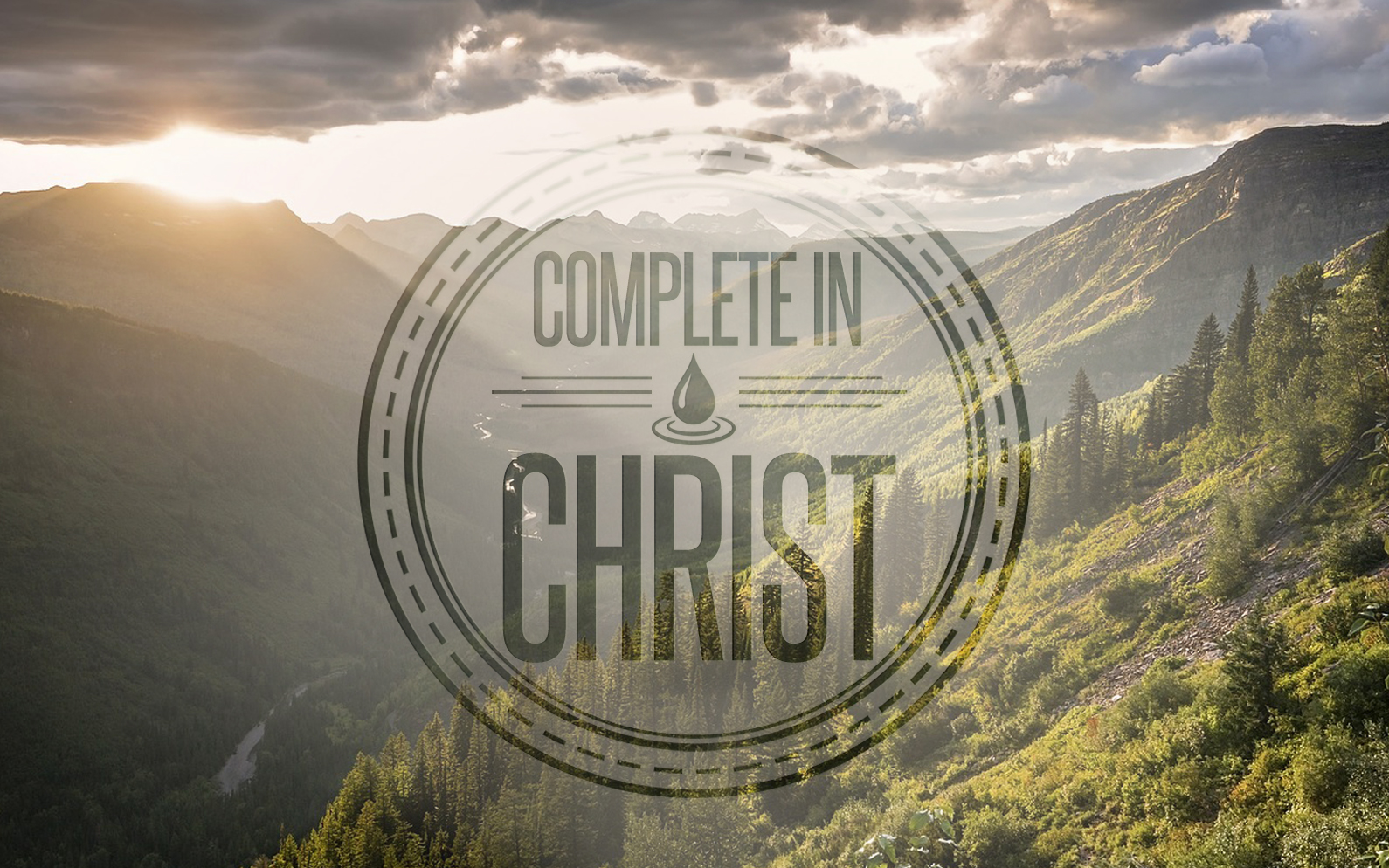 Complete in Christ: Colossians
Colossians 2
Freedom Is Found In Jesus Christ (1-7)
Freedom From Worldly Ideas (8)
Freedom From Spiritual Death (9-15)
Freedom From False Religion (16-23)
Requirements of the Law of Moses
Arbitrary Religious Practices That Appear Wise
Freedom From False Religion
Freedom From the Requirements of the Law of Moses (vs. 16-17)
Dietary Requirements: Food or Drink
Days of Observance: Annual, Monthly, & Weekly
The Requirement of the Law Are Only A Shadow.
They Aren’t Lasting, Solid, or Substantial.
They Affirm The Existence of Something Superior.
They’ve Been Nailed To The Cross (vs. 14)
[Speaker Notes: Question 2 and 3]
Freedom From False Religion
Freedom From the Arbitrary Man-Made Religious Practices of the Day (vs. 18) 
“Let no one keep defrauding you of your prize by delighting in self-abasement and the worship of the angels, taking his stand on visions he has seen, inflated without cause by his fleshly mind,” 
Colossians 2:18
[Speaker Notes: 4 More Attributes that Go On Our Radar…]
Freedom From False Religion
Christians Reject A Religion of Self-Abasement.
We practice a religion of self-control.  
Christians Reject A Religion of Angel Worship.
We practice a religion of service to God.
Christians Reject A Religion of Private Visions.
We practice a religion built on the public ministry of Jesus.
Christians Reject A Religion of Pride & Carnal Thinking.
We practice a religion of humility & spiritual thinking.
[Speaker Notes: (We are made in the image of God with an eternal soul. We are so valuable to God that Jesus died to redeem us.)


we are all God’s servants.


> public teachings, public miracles, public death, public resurrection. …Christianity is not based on the private interpretation or hidden, exclusive mystery of only one person.  Christianity is faith in God’s plan carried out through all of human history!  From Adam to now and into eternity…not just what 1 guy believes!


THUS: question #4…whenever one of the old tricks shows up in some new form – we recognize it and reject it.]
Dysfunctional Religion
Abandons Jesus As The Authority For Our Doctrine & Practice
Vs. 19a
Disrupts The Bonds of Unity
Vs. 19b
Brings Unhealthy Growth
Vs. 19c  (Matthew 7:26)
[Speaker Notes: Question 5 & 6

Unhealthy Growth is:  Unsustainable.  Insecure.  Soon to Fail.]
Discussion:How Does Healthy Growth From God Take Place?
1 Corinthians 3:6
Colossians 1:9-12
Romans 10:14-17
[Speaker Notes: Parable of the Sower…]
Paul’s Call To Action
Error In Thinking  Produced Error In Practice
Sound Thinking  Produced Freedom In Christ
Paul’s Premise: “If you have died with Christ…”
Paul’s Argument: You are not ruled by the “commandments and teachings of men”
Paul’s Insight: False religion often has “the appearance of wisdom” but is of “no value against fleshly indulgence.”
[Speaker Notes: Question 8 & 9]
Paul’s Warnings In Colossians 2
PROTECTION
DANGER
APPEAL
Stable Faith in Christ2:5-7
The Nature & Work of Christ In Us 2:9-15
The Substance of Christ 2:17
The Effective Leadership of Christ 2:19-23
Persuasive Words
Philosophy, Deceit, Tradition of Men, Elementary World
Traditional Religious Law
Appearance of Wisdom
(2:4) No One Deceive You
(2:8) No One Take You Captive
(2:16) No One Act As Your Judge
(2:18) No One Defraud You
[Speaker Notes: FINAL OVERVIEW OF THE CHAPTER…

Appeal – the means they will use to tempt away from Christ.]
Transforming Our Daily Decisions
Sound Thinking  Produced Freedom In Christ
Sound Thinking  Produces Faithful Practices
Chapter 3 & 4
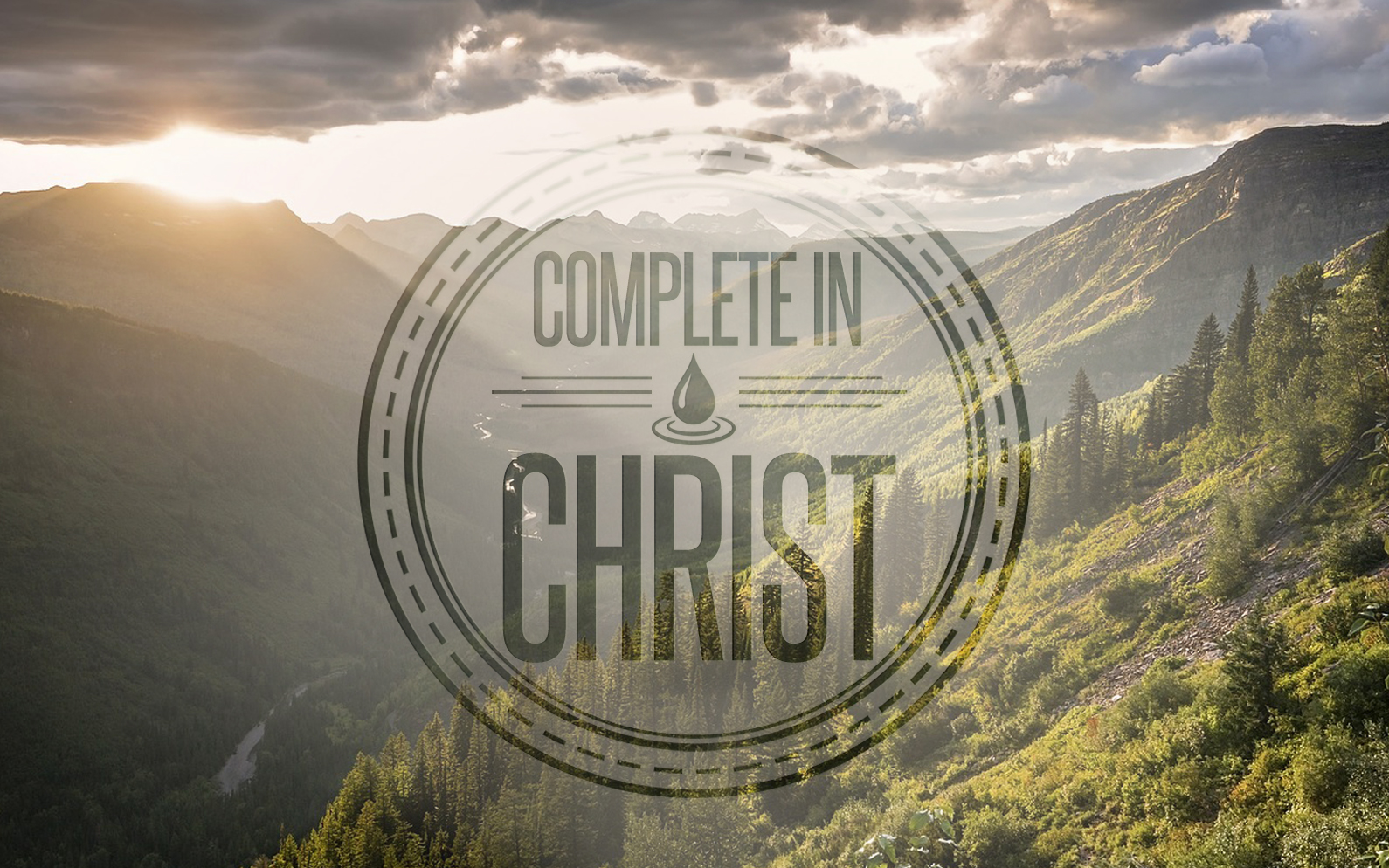 Complete in Christ: Colossians
Our Class Goals
To understand and appreciate the preeminence of Christ.
To guard against worldly arguments which undermine Christ.
To elevate our thinking towards heavenly blessings in Christ.
To transform daily decisions in the light of the leadership of Christ.
[Speaker Notes: THE SUPREMECY OF CHRIST…

To Understand:  Question #5…this book over and over again emphasizes the importance of being a good Bible student.  This book emphasizes that the value and usefulness of KNOWLEDGE OF GOD & GOD’s WORD

To Guard:  Ch. 2:4…Sometimes Satan wages a direct war on our behavior.  He tempts us to sin by enticing us to DO something evil.  Can be an act of violence, greed, lust, etc… But the temptation is toward a direct action.  In Colossians Paul is confronting a less obvious sin. Satan is waging war on their minds…on their thinking.  Satan wants them (and of course us too) to think less of Christ.  Of course, when he gets us to think less of Christ – then we behave less like Christ.

To elevate…Paul helped them, and helps us…by not just guarding our thinking against false teaching…but also guarding our thinking from the TRIVIAL.

To transform…when we know the GREATNESS of Christ and our THINKING well-grounded..then we respond to our King in eager participation. (more than obedience – actual sharing in His awesome mission.)]
Our Theme: Complete In Christ
“We proclaim Him, admonishing every man and teaching every man with all wisdom, so that we may present every man complete in Christ.” 
Colossians 1:28
“For in Him all the fullness of Deity dwells in bodily form, and in Him you have been made complete, and He is the head over all rule and authority;” 
Colossians 2:9-10
[Speaker Notes: “in Christ” – How many times is the word “Christ” used in verse 1-4?  4 times.

What does Christ mean?  OUR THEME:  Complete in Christ.

There is a sense in which we are daily “becoming” complete in Christ.  An on-going process of learning and growing.

There is also a sense in which we are already MADE complete in Christ. We have been made the children of God. Made holy. Made justified.]